Market Milk Industry in Abroad
In the advanced dairying countries, milk is produced from comparatively fewer, but high producing animals. 
In countries such as Denmark and Israel, though the total     number of bovine population has steadily declined over the 
    past decade.
 The total milk production has gone up, thus pointing  
     to increased productivity of animals.
Conti-----
Market milk industry in the advanced dairying countries of the world -  now reached a high level in sanitary production, transportation, processing and distribution.
 Improved conditions are a result of the passage of dairy and milk-controlled ordinances in neatly all major cities, and of control laws in states where dairying -- important.
Credit ---- also be given to many producers, distributors, and manufacturers of dairy equipment for setting high standards.
Credits of Indian Dairying

 Our country ranks first with its 185.2 million cattle & 97.9 million buffaloes accounting for about 51 percent of Asia’s and about 19 per cent of world’s bovine population. 
Also ranks first internationally in milk production with a production of 187.7 million tonnes in 2019-20. 
Contributing about 5.4 per cent to India’s agricultural GDP, milk has become the number one agricultural commodity contributing the highest level. 
The unique feature of the system --about 125 million rural families  engaged in milk production activities as against big specialized dairy farmers in the west.
conti--
Transformation of Indian dairy sector through “White revolution” from milk deficient (17 MT in 1950’s) to top most producer (187.7 MT in 2018-19) which is anticipated to touch the figure of 200 MT by 2021-22.
Milk -- the largest agricultural commodity in India followed by other food grains.
Success story that involves 15 million farmers linked through a strong network of more than 1 lakh village dairy cooperative societies spread across 346 districts of the nation
Great role in Socio-economic development, generation of huge rural employment opportunity and providing quality nutrition
4
Conti-
Dairy sector -- 80 million farm households with the triple benefits of nutritive food, supplementary income and productive employment for family labour, mainly for women
Dairy sector contribution - around 65-70% to livestock sector 
About maximum of rural incomes are dependent upon dairying
Dairying provides a source of regular income, whereas income from agriculture is seasonal
Indian dairying sector --- buffaloes contribute more than 53 per cent of the country’s total milk production
Buffaloes--- known for their efficiency as converter of coarse feeds into rich milk. Similarly about 45% of total cow milk produced is contributed by crossbred cows
5
Success Story of AMUL: Marketing Lessons
Started with 250 L of milk, earned   11,670 Crore, strong network of  8000 distributors and presence in more than 4 lakh retail outlets
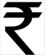 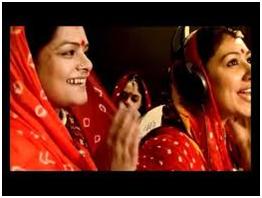 Invest only 1% on advertisement, efforts to connect with Indian customers through quality, health,   self-pride and emotional appeal.
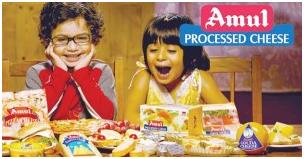 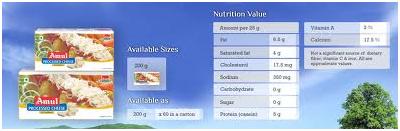 6
Use of Emotions in packaging
Nutritional Information & Prospective Use
Indian Dairy Sector
Indian dairy industry with an estimated size of 70 billion US$ contribute to about 22% of global milk production is growing @ 3-4%, however last few years witnessed growth rate of around 6. 4% ( against global growth rate 1.7%)
Level of processing --- around 34%, highest among all food categories
Estimates suggest about 15% growth in the processed dairy segment in next five years
Increasing consumer demand also witnessing diversification of product profile towards value added products such as yoghurt, dairy beverages, ice creams & cheeses
Milk Utilization Scenario
At least 65% of the milk is consumed at producer’s level itself and remaining 35% is processed 
50% is sold in domestic market of which 50% is sold as liquid milk, 35% as traditional dairy products and 15% for the manufacture of western or industrial dairy products (such as baby food, whey protein concentrate, lactose, casein).

Selling of loose milk by milk vendors, dudhiyas- both qualitative & quantitative losses 
Traditional dairy products: problem of non-uniformity,  highly energy intensive processes, absence of mechanization, poor attention to hygiene & safety
Poor emphasis on by-product utilization 
Liquid milk trade is no more a profitable proposition
8
Types of Milk Supply Chain
Four major types of milk supply chain exists
45% of milk is consumed as liquid milk
But only 33.4% is packed
Producer
Consumer
Producer
Trader/Middleman
Consumer
Collection
Producer
Contractor
Consumer
Producer
Consumer
Processing
Collection
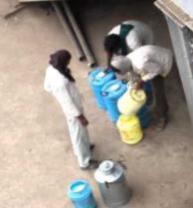 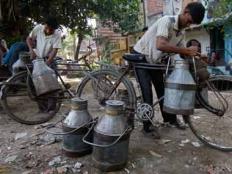 Major Quality & Safety Issues: High microbial counts, occurrence of zoonosis, contamination, adulteration, preservatives, inadequate processing & packaging
9
Drawback in Indian dairy sectors 
Despite India’s position as highest producer of milk, productivity per animal - very poor.
Only about 987 kg/lactation of our Milch animals as against world average of 2,038 kg/lactation. 
Low productivity - due to the gradual genetic deterioration and general neglect of animals over the centuries and consequent to the rise in the population of non-descript cows (80%) and buffaloes (50%). 
Other factors contributing to low productivity include continuing draughts in some parts of the country
Chronic shortages of feed & fodder coupled with their poor nutritive value and poor fertility of dairy animals. 
Hence we have to face a twin challenge: 
Increase milk productivity of animals with the limited resources on one hand and 
Make best use of the available milk by processing it into hygienic packaged milk and milk products of high quality to give better returns to the farmer.
Summary
The Indian dairy scenario 
Organised milk handling -- made in India with the establishment of Military Dairy Farms (oldest; Allahabad, 1889), 
 Salient features of the market milk industry . 
Handling of milk in co-operative Milk Unions (oldest : Allahabad, 1913) 
Established all over the country on a small scale in the early stages 
Long distance refrigerated rail-transport of milk from Anand to Bombay since 1945.
 Pasteurization and bottling of milk on a large scale for organized distribution --- started at Aarey (1950), Worli (1961), Calcutta Haringhata, 1959), Delhi (1959), Madras (1963), etc. 
Establishment of milk plants under the five year plans for Dairy Development all over India. 
 Dual object of increasing the national level of milk consumption and ensuring better returns to the primary milk producer, their main aim was to produce more, better and cheaper milk.
Conti-----
Indian Dairy sector ---- gained an vital position in Indian economy by providing secondary source of income for millions of rural families 
Most important role in providing employment and income generating opportunity. 

Highest annual per capita consumption of milk, excluding butter----Finland ( 430.76 kg/capita/yr) 
Indian dairy industry with an estimated size of 70 billion US$ contribute to about 22% of global milk production

India growing @ 3-4%, however last few years witnessed growth rate of around 6. 4% ( against global growth rate 1.7%)

Annual per capita consumption of milk in India--- 375g/Day (2018)

Total number of liquid milk processing plants under cooperatives -- 386 .
THE END